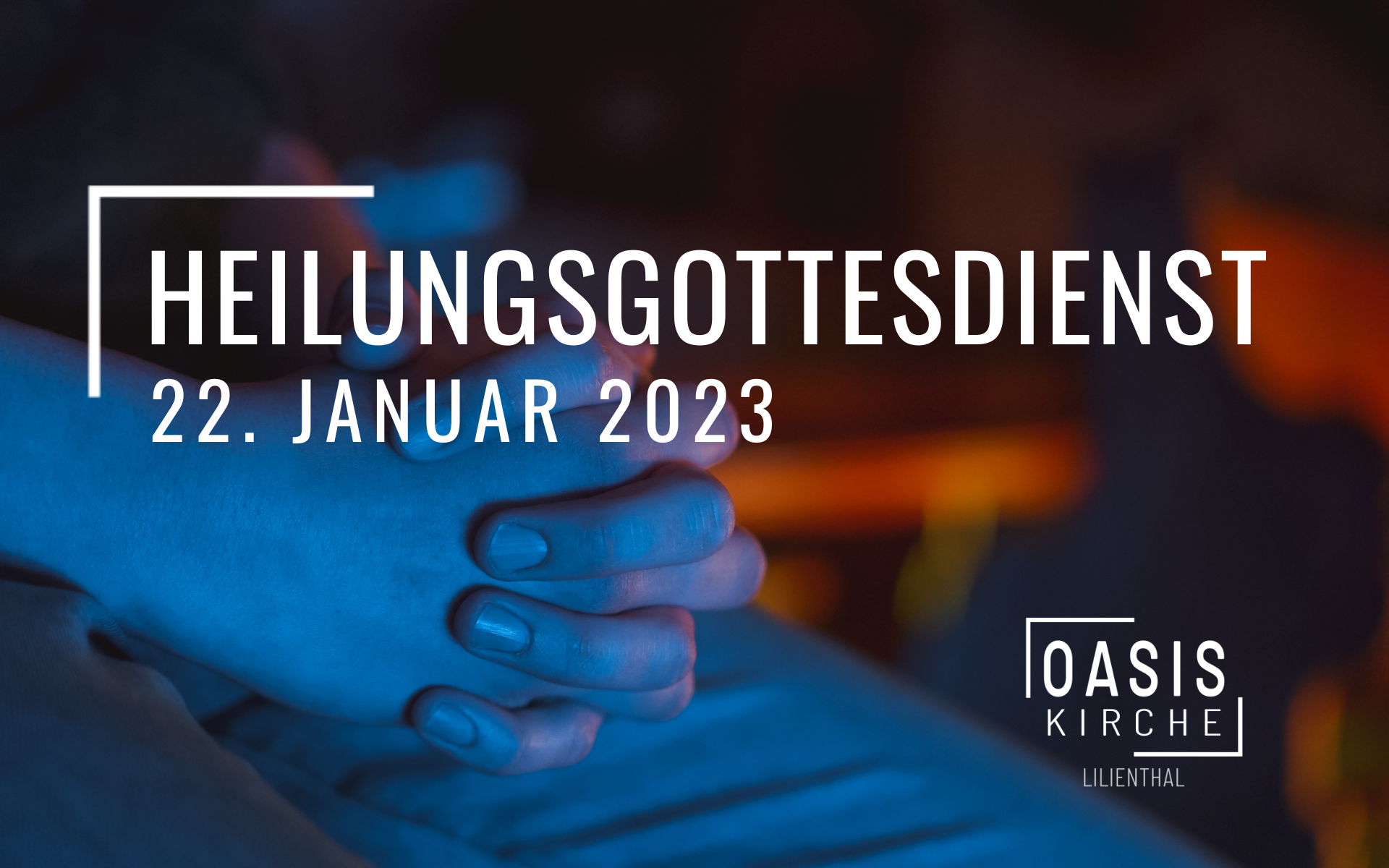 Die 
Heilung 
von Naaman
2. Könige 5,1-16
1 Der Heerführer Naaman war hoch angesehen bei seinem Herrn, dem König von Aram, denn durch ihn hatte der HERR Aram Erfolg geschenkt. Doch Naaman war zwar ein großer Krieger, aber er litt an Aussatz.
2 Nun war eine Schar Aramäer in Israel eingefallen. Sie hatten ein junges Mädchen gefangen genommen, das dann als Dienerin zu Naamans Frau kam.
3 Eines Tages äußerte das Mädchen seiner Herrin gegenüber: »Ich wünschte, mein Herr würde zu dem Propheten in Samaria gehen. Er könnte ihn von seinem Aussatz heilen.«
...
Die Heilung von Naaman
4 Naaman ging und erzählte seinem Herrn: »Das und das hat das Mädchen aus Israel gesagt.«
5 Da befahl ihm der König von Aram: »Reise zu dem Propheten. Ich werde einen Brief an den König von Israel schreiben.« Naaman brach auf. Er nahm zehn Talente Silber, 6.000 Schekel Gold und zehn Prachtgewänder mit.
6 In dem Brief, den er dem König von Israel gab, stand: »Mit diesem Brief schicke ich dir meinen Diener Naaman. Ich möchte, dass du ihn von seinem Aussatz heilst.«
...
Die Heilung von Naaman
7 Als der König von Israel das las, zerriss er seine Kleider und sagte: »Dieser Mann schickt mir einen Aussätzigen, damit ich ihn heile! Bin ich Gott, dass ich töten und Leben geben kann? Seht und begreift doch, dass er nur nach einem Vorwand sucht, um Streit mit mir anzufangen.«
8 Als jedoch Elisa, der Mann Gottes, hörte, dass der König von Israel seine Kleider zerrissen hatte, sandte er ihm eine Nachricht: »Warum hast du deine Kleider zerrissen? Schick Naaman zu mir. Er soll sehen, dass es einen Propheten in Israel gibt.«
...
Die Heilung von Naaman
9 Also zog Naaman mit seinen Pferden und Streitwagen zu Elisas Haus und wartete vor der Tür.
10 Elisa ließ ihm durch einen Diener ausrichten: »Geh und wasche dich sieben Mal im Jordan. Dann wird deine Haut wieder gesund und du wirst geheilt sein.«
...
Die Heilung von Naaman
11 Da ging Naaman ärgerlich fort. »Ich hatte angenommen, dass er persönlich zu mir kommt!«, sagte er. »Ich hatte erwartet, dass er die Hand über die aussätzige Haut ausstrecken, den Namen des HERRN, seines Gottes, anrufen und mich heilen würde!
12 Sind der Abana und der Parpar in Damaskus denn nicht besser als alle Flüsse Israels? Warum kann ich mich nicht in ihnen waschen und geheilt werden?« Und er drehte sich um und ging zornig fort.
...
Die Heilung von Naaman
13 Seine Begleiter aber redeten ihm gut zu. »Herr«, sprachen sie zu ihm, »wenn der Prophet etwas Großes von dir verlangt hätte, hättest du es dann nicht getan? Wie viel eher solltest du ihm gehorchen, wenn er dich nur auffordert: ›Bade dich, damit du wieder gesund wirst!‹«
14 Also ging Naaman hinab an den Jordan und tauchte sich sieben Mal unter, wie der Mann Gottes es ihm befohlen hatte. Da wurde seine Haut so gesund wie die eines kleinen Kindes und er war geheilt.
...
Die Heilung von Naaman
15 Daraufhin kehrten Naaman und sein ganzes Gefolge zu dem Mann Gottes zurück. Als er vor ihm stand, sagte Naaman: »Ich weiß jetzt, dass es keinen Gott auf der Welt gibt außer in Israel. Bitte, nimm ein Geschenk von deinem Diener an.«
16 Doch Elisa antwortete: »So wahr der HERR lebt, dem ich diene: Ich werde nichts annehmen.« Und obwohl Naaman ihn sehr drängte, nahm er kein einziges Geschenk an.
Die Heilung von Naaman
2. Könige 5,1-16
1 Der Heerführer Naaman war hoch angesehen bei seinem Herrn, dem König von Aram, denn durch ihn hatte der HERR Aram Erfolg geschenkt. Doch Naaman war zwar ein großer Krieger, aber er litt an Aussatz.
2 Nun war eine Schar Aramäer in Israel eingefallen. Sie hatten ein junges Mädchen gefangen genommen, das dann als Dienerin zu Naamans Frau kam.
3 Eines Tages äußerte das Mädchen seiner Herrin gegenüber: »Ich wünschte, mein Herr würde zu dem Propheten in Samaria gehen. Er könnte ihn von seinem Aussatz heilen.«
...
Die Heilung von Naaman
4 Naaman ging und erzählte seinem Herrn: »Das und das hat das Mädchen aus Israel gesagt.«
5 Da befahl ihm der König von Aram: »Reise zu dem Propheten. Ich werde einen Brief an den König von Israel schreiben.« Naaman brach auf. Er nahm zehn Talente Silber, 6.000 Schekel Gold und zehn Prachtgewänder mit.
6 In dem Brief, den er dem König von Israel gab, stand: »Mit diesem Brief schicke ich dir meinen Diener Naaman. Ich möchte, dass du ihn von seinem Aussatz heilst.«
...
Die Heilung von Naaman
7 Als der König von Israel das las, zerriss er seine Kleider und sagte: »Dieser Mann schickt mir einen Aussätzigen, damit ich ihn heile! Bin ich Gott, dass ich töten und Leben geben kann? Seht und begreift doch, dass er nur nach einem Vorwand sucht, um Streit mit mir anzufangen.«
8 Als jedoch Elisa, der Mann Gottes, hörte, dass der König von Israel seine Kleider zerrissen hatte, sandte er ihm eine Nachricht: »Warum hast du deine Kleider zerrissen? Schick Naaman zu mir. Er soll sehen, dass es einen Propheten in Israel gibt.«
...
Die Heilung von Naaman
Matthäus 5,45
So handelt ihr wie wahre Kinder eures Vaters im Himmel. Denn er lässt die Sonne für Böse und Gute aufgehen und sendet Regen für die Gerechten wie für die Ungerechten.
Die Heilung von Naaman
9 Also zog Naaman mit seinen Pferden und Streitwagen zu Elisas Haus und wartete vor der Tür.
10 Elisa ließ ihm durch einen Diener ausrichten: »Geh und wasche dich sieben Mal im Jordan. Dann wird deine Haut wieder gesund und du wirst geheilt sein.«
...
Die Heilung von Naaman
Johannes 9,11 
Und er erzählte: »Der Mann, den sie Jesus nennen, machte aus Lehm und Speichel einen Brei, den er mir auf die Augen strich, und dann sagte er: ›Geh zum Teich Siloah und wasche dich.‹ Ich ging und wusch mich, und nun kann ich sehen!«
Die Heilung von Naaman
Markus 7,33-35
Jesus führte den Kranken von der Menschenmenge weg. Er legte seine Finger in die Ohren des Mannes, berührte dessen Zunge mit Speichel, sah auf zum Himmel, seufzte und sagte: »Effata.« Das heißt: »Öffne dich!« Im selben Augenblick wurden dem Taubstummen die Ohren geöffnet und die Zunge gelöst, so dass er wieder hören und normal sprechen konnte.
Die Heilung von Naaman
11 Da ging Naaman ärgerlich fort. »Ich hatte angenommen, dass er persönlich zu mir kommt!«, sagte er. »Ich hatte erwartet, dass er die Hand über die aussätzige Haut ausstrecken, den Namen des HERRN, seines Gottes, anrufen und mich heilen würde!
12 Sind der Abana und der Parpar in Damaskus denn nicht besser als alle Flüsse Israels? Warum kann ich mich nicht in ihnen waschen und geheilt werden?« Und er drehte sich um und ging zornig fort.
...
Die Heilung von Naaman
13 Seine Begleiter aber redeten ihm gut zu. »Herr«, sprachen sie zu ihm, »wenn der Prophet etwas Großes von dir verlangt hätte, hättest du es dann nicht getan? Wie viel eher solltest du ihm gehorchen, wenn er dich nur auffordert: ›Bade dich, damit du wieder gesund wirst!‹«
14 Also ging Naaman hinab an den Jordan und tauchte sich sieben Mal unter, wie der Mann Gottes es ihm befohlen hatte. Da wurde seine Haut so gesund wie die eines kleinen Kindes und er war geheilt.
...
Die Heilung von Naaman
15 Daraufhin kehrten Naaman und sein ganzes Gefolge zu dem Mann Gottes zurück. Als er vor ihm stand, sagte Naaman: »Ich weiß jetzt, dass es keinen Gott auf der Welt gibt außer in Israel. Bitte, nimm ein Geschenk von deinem Diener an.«
16 Doch Elisa antwortete: »So wahr der HERR lebt, dem ich diene: Ich werde nichts annehmen.« Und obwohl Naaman ihn sehr drängte, nahm er kein einziges Geschenk an.
Die Heilung von Naaman
Die 
Heilung 
von Naaman